ПИРОТЕХНИКА
Новый год – праздник или печаль




Сидоркин Владимир Александрович
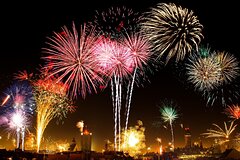 Очень популярно стало сопровождать праздники различными спецэффектами, вызванными пиротехническими изделиями. Если раньше салюты были доступны лишь по государственным праздникам, то теперь устроить себе фейерверк каждый может самостоятельно.
Значительное количество пожаров происходит из-за нарушений правил использования пиротехники или использования некачественной продукции, не прошедшей сертификационные испытания. Пиротехника, по сути, те же взрывчатые вещества и способна натворить немало бед, если не уметь с ней обращаться. А правила безопасности очень просты и заключаются в следующем: применение пиротехнической продукции должно осуществляться исключительно в соответствии с требованиями инструкции по эксплуатации завода-изготовителя, которая содержит: -ограничения по условиям применения изделия; -способы безопасного запуска; -размеры опасной зоны; - условия хранения, срок годности и способы утилизации.
Применение пиротехнических изделий запрещается: - в помещениях, зданиях, сооружениях, а также на крышах, балконах и лоджиях; - на территориях взрывоопасных и пожароопасных объектов, возле линий электропередач; - на сценических площадках при проведении концертных и торжественных мероприятий; - на территориях объектов культурного наследия, заповедников, заказников и национальных парков. - не допускается применение изделий с истекшим сроком годности, следами порчи, без инструкции по эксплуатации и сертификата соответствия (декларации о соответствии либо знака соответствия).
Пироте́хника, устар. пиротехния (др.-греч. πῦρ «огонь, жар» + τεχνικός от τέχνη «искусство, мастерство, умение») — отрасль техники, связанная с технологиями приготовления горючих составов и сжигания их для получения определённого сигнала или эффекта.
Пиротехническое изделие — это изделие, предназначенное для получения требуемого эффекта с помощью горения (взрыва) пиротехнического состава. Дословно «feuerwerk» с немецкого языка можно перевести как «огнеделание» 
Пиротехнический состав — смесь компонентов, обладающая способностью к самостоятельному горению или горению с участием окружающей среды, генерирующая в процессе горения газообразные и конденсированные продукты, тепловую, световую и механическую энергию и создающая различные оптические, электрические, барические и иные специальные эффекты 
Из чего состоит фейерверк
 Считалось, что взаимодействие холодной селитры (женское начало — инь) и горячей серы (мужское начало — ян) может помочь найти путь к просветлению и бессмертию.
Классификация
Пиротехника делится на военную (такие как сигнальные ракетницы, светошумовые спецсредства, дымовые шашки), специализированную (киносъемочные спецэффекты, гражданские сигнальные средства, пироболты, железнодорожные петарды) и развлекательную (главным образом фейерверочные изделия — петарды, бенгальские свечи, хлопушки, ракеты, фонтаны, салюты). К пиротехнике также относятся такие изделия как спички и специальные пиропатроны для подушек безопасности.
Бытовое назначение
К изделиям бытового назначения относятся пиротехнические изделия, эксплуатации которых в соответствии с инструкцией по применению обеспечивает безопасность людей, имущества и окружающей среды.[1]:Ст.2 Пиротехнические изделия бытового назначения не могут иметь класс опасности выше III класса.
Техническое назначение
К изделиям технического назначения относятся пиротехнические изделия для применения которых требуются специальные знания и приспособления (устройства)
Исходные компоненты: окислитель, горючее вещество, цементаторы и флегматизаторы.
Окислители — вещества, которые могут отдавать кислород при повышенной температуре: хлораты, перхлораты, нитраты, сульфаты, перманганаты, хроматы, перекиси и окислы металлов.
Горючие вещества — вещества, которые способны при определённых условиях окисляться кислородом воздуха, или кислородом, отданным окислителем. Неорганические — металлические стружки (Al, Mg, Zr, Si, Fe, Sb, Zn, и сплавы Al-Mg, Al-Si и т. д.), сера, уголь, фосфор, сернистый фосфор, сульфиды. Органические — древесные стружки, смолы (идитол, бакелит, шеллак, канифоль, гуммиарабик, соли канифоли), масла (олифа, касторовое масло), углеводороды (нафталин, антрацен, вазелин, парафин, горный воск или озокерит, нефть, керосин), углеводы (виноградный, тростниковый сахар, крахмал, декстрин, целлюлоза)[2].
Для создания разных цветов свечения пироэлементов применяются соли различных металлов (бария — зелёный, стронция — красный, натрия — жёлтый, меди — синий, кальция — оранжевый). Основным разрывным составом является порох. Корпуса изделий изготавливаются из легких материалов, не дающих опасных осколков — картона, пластика.
Из фейерверочных изделий:
фонтаны выбрасывают столб искр иногда с дополнительными эффектами;
китайское колесо (саксонское солнце) вертится на стержне, разбрасывая искры;
помпфейер или римская свеча периодически с выстрелом выбрасывает шарики цветного огня;
фигурная свеча горит цветным пламенем;
ракеты плавно поднимаются, образуя шлейф искр, и выбрасывают сноп цветных шариков или разрываются в небе, разбрасывая звездки;
батареи салютов объединяют в одном корпусе от семи до шестисот одиночных залпов, которые выстреливаются поочередно, разрываясь в небе салютом;
фестивальные шары или миномёты запускаются по одному из специальной трубки (мортиры), разрываются в небе салютом;
шлаги на известной высоте дают выстрел;
бурак выбрасывает огненный сноп, светящийся от самой земли и до верхней точки подъема;
дукеры и квекари, бегают и ныряют в воде, под конец производя выстрел;
петарды производят простой хлопок;
хлопушка с хлопком выбрасывает конфетти или серпантин;
летающие фейерверки вращаясь, взлетают за счет подъемной силы крыльев.
Из специализированных/военных:
ракетница (сигнальный пистолет) используется для подачи сигналов выстреливанием в небо сигнальной ракеты;
фальшфейер используется для освещения местности и отдельных предметов или для подачи сигналов;
взрывпакет имитирует разрывов мин, артиллерийских снарядов, гранат, применяется в армии на тактических занятиях и учениях, а также на киносъемках;
дымовая шашка испускает дым для подачи сигналов, указания места посадки, маскировки объектов при выполнении манёвров, уничтожения сельскохозяйственных вредителей, борьбы с заморозками;
железнодорожная петарда производит громкий хлопок для подачи звукового сигнала машинисту локомотива, применяется на ж/д транспорте;
пироболт предназначен для рассоединения деталей какого-либо механизма без участия непосредственного человека-исполнителя;
пиропатроны различных типов — электродетонаторы, предназначенные для разового срабатывания аварийных и одноразовых устройств (например — подушки безопасности в автомобиле, кранов баллонов системы автоматического пожаротушения в самолёте и т. д.), в военном деле (различные инициирующие заряды, например, перезарядка пушки ГШ-23 или подрыв блока с кодами системы госопознавания, и т. д.);
шутиха — петарда или связка петард взрывающиеся несколько раз, используется для создания эффекта автоматной очереди.
Статистика
Государственный надзор за процессами производства, реализации, хранения, эксплуатации и перевозки пиротехнических изделий требованиям технического регламента Таможенного союза осуществляется в соответствии с законодательством государств — членов Таможенного союза.
Пиротехнические изделия относятся к взрывчатым веществам, но регулируются иным законодательством.
Государственный надзор на стадии реализации соответствиям требований технического регламента Таможенного союза в процессе обращения осуществляется в соответствии с техническим регламентом в форме анализа (проверки) документации и визуального осмотра образца пиротехнических изделий.
Ежегодно при применении пиротехники происходят тысячи случаев травмирования, в том числе среди несовершеннолетних. Часто травмы связывают с нарушением мер безопасности или с использованием контрафактных изделий. 
По статистике, во время новогодних праздников гибнут 9-12 тысяч человек. Эти потери можно сравнить с населением маленького провинциального города. Кульминация всегда приходилась на 1 января. В этот день дополнительно умирают 2,2 тысячи человек. Так что праздники – самое время беречь себя и близких. 
Пожары в квартирах тоже стали атрибутом Нового года. Чаще всего горят новогодние елки: либо коротнула электрическая гирлянда, либо в дерево попала искра от бенгальского огня. Но больше всего травм и увечий от новогодней пиротехники: обожженные руки и ноги, травмы глаз, ожоги лица и даже оторванные пальцы. Часто петарды взрываются в руках, а ракеты летят в людей. Кстати, заряд самых мощных петард, которые сегодня представлены на рынке, достигает 70 граммов в тротиловом эквиваленте. Для сравнения: в гранате Ф-1 тротила меньше. Именно поэтому продавцы пиротехники советуют не держать петарды в руках при поджигании. Любое пиротехническое изделие в замкнутом объеме — это маленькая граната, поясняют продавцы. Удивительно, что при этом вес взрывчатого вещества в петарде законодательством не оговаривается. Ограничение на сегодня одно: громкость звука на расстоянии 5 метров от петарды не должна превышать 140 дицебелл. Кстати, 140 дицебелл — это приблизительно громкость оружейного выстрела.
МОСКВА, 8 мая 2019 г. - РИА Новости. Нарушение правил использования пиротехнических изделий может привести к пожарам и пострадавшим, только в этом году от пиротехники пострадали пятеро детей и четверо взрослых, предупреждает  МЧС  России накануне праздника Дня Победы. "Неправильное использование пиротехники стало причиной возникновения 91 пожара в 2019 году, получили травмы 17  человек, в том числе шесть несовершеннолетних. За 2020 год по указанной причине уже произошло 48 пожаров, пострадали девять человек, из них пять детей"
  Первый рабочий день 2020 года, — время не только строить планы на будущее, но и подводить итоги прошедших праздников. А они, к сожалению, не только веселые. Так, фейерверки, которые должны дарить радость и новогоднее настроение, стали причиной нескольких крупных пожаров. Проблема в том, что далеко не все запускают петарды в небо по правилам и на специально отведенных площадках.

Республика Татарстан. Сейчас, вспоминая новогоднюю ночь, женщина понимает: могла погибнуть. Запускать салюты во дворе начали сразу после боя курантов. Танзиля Гафеева подошла к окну посмотреть, через минуту в квартиру на шестом этаже, пробив тройной стеклопакет, влетел заряд. Квартира тут же загорелась. Вот так комнаты выглядели после пожара – огонь уничтожил все. Сейчас начали ремонт — счищают сажу и распыляют специальное средство для удаления запаха гари. Металлический кусок заряда отправлен на экспертизу, изучаются кадры с камер видеонаблюдения, следователи ищут тех, кто запустил салют.
А вот в Уфе под обстрел попал целый дом. Салют запустили прямо во дворе, и заряды полетели не вверх, а в стороны. Чудом никто не пострадал. «Я услышала дикий грохот. Запускали фейерверк. Кошмар! Я боялась, что разгорится пожар», — вспоминает Эльза Исламова. «Сначала стрельнул в небо, все нормально. Даже по видеозаписи видно было — выстрел в небо. Видимо, нехорошо закрепили в снег, и он повалился на бок и начал стрелять в дом», — рассказывает очевидец.

Снега в этом году в России мало. Воткнуть салют в сугроб, чтобы было безопасно, получается не всегда. Например, в Благовещенске, фейерверк упал на бок и начал обстреливать двор, зрителей и машины. Хозяева — люди отчаянные — решили ногой поставить вертикально опасную коробку. Повезло — обошлось без травм. 
А в Таганроге при запуске салюта погиб 34-летний мужчина. «У мужчины имелась массивная травма лицевого скелета, с массивным кровотечением. Устройство попало в треугольник между глазами, носом и лбом, в переносицу фактически, чуть выше», — рассказывает главный врач больницы скорой медицинской помощи Таганрога Дмитрий Сафонов.
Запускать салюты во дворах запрещено. Очень опасно. В Сети много новогоднего видео, когда люди буквально подрываются на фейерверках, или запускают салют прямо с балконов. Горящие римские свечи родители зачастую дают в руки детям.
Из-за неумелого пользования пиротехникой в новогодние праздники по стране зарегистрировано 11 пожаров. «Умельцы» из Ростова-на-Дону использовали огромный восьмидюймовый заряд, больше похожий на взрывное устройство. С такими могут работать только специалисты-пиротехники. И это при условии, что сам заряд не самодельный. Авторы фейерверка остались довольны. Остается только предполагать, что было бы, если бы у них что-то пошло не так.
Светлана Костина  Первый канал
С января в России действуют новые противопожарные правила. Впервые особый раздел посвящен пиротехнике. Фейерверки запрещается запускать в жилых домах, на балконах и лоджиях. Исключение составляют только хлопушки и бенгальские огни. Тем не менее, за первые дни Нового года петарды стали причиной многих пожаров. Пострадали люди. О неосторожном обращении с пиротехникой – обозреватель «Вестей ФМ» Борис Бейлин. 04 января 2021

МЧС предупреждает: покупать фейерверки, салюты и петарды следует лишь в специализированных магазинах и торговых центрах. А запускать их нужно по правилам. Только в столичном регионе с начала года из-за пиротехники помощь пожарных и медиков понадобилась в 40 случаях. Чаще всего люди запускали петарды и фейерверки в непредназначенных для этого местах. В итоге – пожары и травмы. 
В Москве и области таким образом пострадали не менее 15 человек. Вот лишь некоторые случаи. В столице из-за неосторожного обращения с петардами два человека получили ожоги. Сейчас они в больнице. В СНТ «Юбилейный» в Богородском округе Подмосковья в схожей ситуации пострадал 17-летний юноша. Он также находится в клинике. 
В Ростовской области от петард пострадали 10 человек. 8 из них в Ростове-на-Дону. Там из-за этого случились и два пожара. В одном случае сгорел балкон, в другом – автомобиль. 
В Нижнем Новгороде очевидцы размещают в социальных сетях видеозаписи. Петарда попала в лоджию пятиэтажного жилого дома. Возник пожар. Пострадали три квартиры.
«А там жильцы вообще есть? Нужно в домофон позвонить. Похоже, петарда попала».
Другое свидетельство: во дворе жилого комплекса кто-то решил запустить фейерверк. В итоге гуляющие, в том числе и дети, оказались буквально под обстрелом.
«Ой, в машину попало. Человек спрятался за машиной. 21 год продолжается. Смотри, все убежали».
В новогоднюю ночь в Нижегородской области три человека были ранены. Так, в городе Дзержинске 43-летний мужчина получил травму руки в результате взрыва петарды. В Кстовском районе пострадал 7-летний ребенок, который, наблюдая за запуском салюта, не отошел на безопасное расстояние. Заряд попал ему прямо в лицо. В том же районе 38-летняя женщина получила ожог рук. Она решила поджечь бенгальские огни дома от газовой плиты. Причем сразу целую пачку. В Сочи неосторожное обращение с фейерверками привело к лесным пожарам. Огонь охватил три гектара в местном национальном парке. Сейчас пожар ликвидируют, сообщил представитель краснодарского главка МЧС Андрей Потахов.
ПОТАХОВ: На территории Краснодарского края действуют три возгорания лесной подстилки. Из них на 10 часов утра два локализовано. Все возгорания происходят на территории муниципального образования города Сочи. Ситуация на контроле Главного управления. Развернут оперативный штаб.
А в Челябинской области в городе Миньяр из-за фейерверка загорелась елка на центральной площади. Местный житель запускал петарды рядом с елью, в результате загорелась одна из новогодних игрушек. В итоге огонь повредил и верхнюю часть ели, которую тушили пятеро пожарных. Их вызвали после того, как дерево загорелось.
Итоги 2021 г., начало 2022 г.
Травмы, полученные от петард, назвали медики главными причинами вызова кареты 03 в первые полчаса 2022 года.
  В первые минуты 2022 года в Иркутске начался пожар. Сообщение о ЧП в многоэтажке поступило в пожарно-спасательную службу города в 00:25. Спасатели прибыли по адресу Костычева 27/11. В 00:29 уже горела обшивка дома в районе 6, 7 и 8 этажей. Об этом сообщают в пресс-службе ГУ МЧС России по Иркутской области. На месте работали 5 единиц техники и 26 человек личного состава. Огнеборцами выведены 53 человека, ещё 20 человек эвакуировались самостоятельно. Для жильцов многоэтажки на базе 75 школы Иркутска развернут временный пункт размещения. В 01:12 пожар был локализован на площади 60 квадратных метров. На месте продолжают работать дознаватели МЧС России. По оперативной информации, пожар мог начаться из-за запуска фейерверка. На 6 этаже загорелся балкон. В этот момент в квартире никого не было.  WWW.IRK.KP.RU: https://www.irk.kp.ru/online/news/4576990/    
 31 декабря 2021 - РИА Новости. В городке Хаксберген на востоке Нидерландов 12-летний мальчик погиб, 11-летний пострадал во время запуска фейерверка при помощи самодельного устройства, сообщает местная полиция. "В Хаксбергене 12-летний мальчик погиб в результате несчастного случая во время применения самодельного устройства с молотом. Сам мальчик не запускал устройство, а был сторонним наблюдателем... Пострадавший был доставлен в больницу санитарной авиацией, где скончался от полученных травм. Также с травмами госпитализирован 11-летний мальчик", - говорится в сообщении полиции. По данным местных СМИ, дети наблюдали, как взрослый мужчина запускал фейерверк с помощью самодельной установки во время уличной вечеринки с участием четырех семей.
Такая самодельная установка с металлическим молотом - klaphamer - является популярной традицией в голландском регионе Твенте и не запрещена в Нидерландах.
При этом власти Нидерландов объявили в очередной раз запрет на продажу и запуск фейерверков на территории страны под Новый год в связи с загруженностью врачей и больниц из-за коронавируса
30 декабря 2021,   Новые известия. Ирина Мишина
Несчастные случаи – предвестники праздника- уже начались. 26 декабря четырехлетняя девочка попала в реанимацию после того, что съела порошок от фейерверков. Малышка нашла коробку с фейерверками, которую припасли родители для Нового года, вскрыла ее и попробовала порошок на вкус. Вскоре ей стало плохо. Сейчас она находится в состоянии средней тяжести.
А кто-то уже начал неистово салютовать Новому году. В результате в одном из дворов Балашихи салютом обстреляло машины на парковке, и они загорелись. Искры задели одного прохожего. На северо-западе Москвы в квартире пятиэтажки взорвалась мощная самодельная петарда. Итог печален: выбило стекла, а сам любитель пиротехники доставлен в больницу с рваными ранами по всему телу, особенно пострадали руки и голова.
История изобретения фейрверков
Пиротехника имеет древнюю историю. Его придумали в Китае задолго до появления пороха. Существует гипотеза о том, что прототипом фейерверка был бамбук. Когда его молодые стебли кидали в костер, они взрывались с сильным хлопком.
Происходило это из-за того, что при сильном нагреве сок зелёного бамбука превращался в пар. В плотных полостях стеблей создавалось давление, приводящее к взрыву. Громкие звуки сначала пугали китайцев, ведь подобное они видели впервые. Позже люди начали думать, что громкие хлопки взрыва молодых стеблей могут пугать и злых духов.Бамбук стали взрывать на разных торжествах в честь нового года, свадьбы, дня рождения или других праздников.  Такой бамбуковый фейерверк использовался китайцами вплоть до изобретения пороха, которое произошло примерно 1200 лет назад.
В XI веке монахи-приверженцы Даосизма активно занимались поиском рецепта эликсира бессмертия, смешивая для этого серу с селитрой и древесным углём. Результат не оправдал ожиданий — они получили странный серый порошок, который горел. Информация о чудесном веществе дошла до императора Ю-Суна. Он обрадовался тому, что наконец появилось ещё более эффективное средство от злых духов.
Случайное изобретение алхимиков в дальнейшем приобрели общемировое значение и сыграло роль для развития не только производства фейерверков, но и военной индустрии. Когда полученная монахами смесь высохла, она начала медленно, но довольно ярко полыхать. Это был прототип пороха, который древние китайцы именовали «химикатом огня», на их языке это звучало как «хуо яо». По мощности этой смеси ещё было очень далеко до современного пороха, так как в ней не хватало нитрата калия, но уже тогда она полыхала ярко. На этом китайцы не остановились и решили посмотреть, что будет, если порошок засунуть в полной бамбуковый стебель и бросить в костёр. Оказалось, что взрыв будет ещё оглушительнее, чем от нагретого побега. Император Ю-Сун оценил новинку и теперь стебли с порохом кидали в костёр каждый новый год. Это приспособление и можно назвать первым фейерверком в мире. Китайцам так понравились громкие горящие штучки, что они стали использовать их повсеместно.  Тогда император решил ввести на фейерверки монополию и сделать их элементом церемонии жертвоприношения Юй Хуан-ди — покровителю домашнего уюта, охраняющего людей от злых духов. Теперь никто не мог взрывать бамбуковые стебли просто так. К пороху получили доступ только монахи, прошедшие специальное обучение. Они и были первыми пиротехниками.
Культура фейерверков начала развиваться и достигла своей кульминации к XII веку. Китайцы разработали целую систему символов цветов фейерверка. Красный означал нерушимость Империи, голубой символизировал путь жизни, зелёный — земную стихию, жёлтый — середину. Монахи проводили разнообразные эксперименты, смешивая с порохом металлические порошки. 
Эксперименты позволили выявить, что стронций при горении окрашивает небесные огни в красный, зелёный оттенок даёт барий, жёлтый можно получить с помощью натрия, синий даст медь. А если добавить в смесь железного наполнителя, можно получить целый огненный дождь, который, разливались сотнями серебряных брызг в небе, подарит силу и удачу.
Теперь без фейерверка не обходился ни один китайский религиозный праздник. Местные химики долго изучали влияние селитры на горение и факторы, которые могли бы усилить этот процесс. Так им удалось получить современный порох — смесь с очень мощной взрывной силой. По сей день он является основой фейерверков. Китайцы были прекрасно осведомлены об опасности полученного вещества, поэтому начали активно использовать его в военных действиях. Около 100 лет с помощью пороха создавались всевозможные бомбы и взрывчатые устройства. Китайцам принадлежит идея запугивать врага с помощью огромных огненных вспышек, взрывающих землю. Она натолкнула их в дальнейшем на идею изобретению порохового оружия. С тех пор технология изготовления фейерверков изменилась. Вместо бамбуковых стеблей порохом заполнялись трубы из бумаги. В них вставляли фитили из щедро обработанных пороховым составом салфеток.
 В XII веке китайцы придумали бумажные трубы, полностью заполненные порохом и открытые с одного конца. Теперь труба не просто взрывалась, а испускала горящий газ, заставляющий её хаотично двигаться. Такие приспособления применялись в боевых действиях. Они служили способом психологической атаки — враги, завидев такое зрелище, сильно пугались, как и их лошади, которые впадали в панику. Иногда трубы взлетали в воздух, что сподвигло китайских проектировщиков придумать стабилизаторы, определяющие направление полёта. Эти приспособления можно назвать первыми ракетами.  
Из Китая традиция военного применения пороха начала распространяться в других азиатских странах и на Ближнем Востоке. Его использовали для оружия. Оно хоть и не было таким функциональным, как огнестрельное сегодня, но уже превосходила по мощности допотопные луки.
История фейерверков в Европе
Из-за большой популярности таких салютов, фейерверков и хлопушек, тайна изготовления пороха вскоре была открыта и европейским ученым. Считается, что произошло это в 1292 году, когда в Италию из долгих странствий вернулся знаменитый путешественник Марко Поло.
Первоначально средневековые мастера делали только оружие для армии, но со временем стали создавать и различные пиротехнические шоу для аристократов, параллельно совершенствуя состав пороховой смеси. Лучшими европейскими мастерами считались итальянцы. Со всех соседних стран съезжались богатые и знатные люди, чтобы полюбоваться на огненное представление. Идеи для шоу придумывали самые знаменитые архитекторы и художники того времени. Так были созданы бенгальские огни и различные формы фейерверков в виде свечи, фонтана, вертушки и колеса.
Особенно зрелищным было представление, изображающее битву драконов. Конструкции делали из дерева и папье-маше, а потом набивали фейерверками. Во время шоу заряды взрывались и создавалось впечатление битвы двух огромных чудовищ.
Разумеется, такие представления были большой редкостью из-за дорогостоящего производства фейерверков и декораций. Их запускали только на такие события как главные религиозные праздники, коронации и дни рождения богатых аристократов. Впоследствии, из Италии популярность огненных шоу распространилась по всей Европе.
История фейерверков в России
В России огненное искусство появилось в конце XIV века во время правления Дмитрия Донского. Изначально порох использовали исключительно для военных целей, но уже при Иване IV была учреждена должность «порохового воеводы». Этот человек отвечал за организацию пиротехнического шоу, так называемых «огненных потех».
Расцвет пиротехнического искусства приходится на период правления Петра I. Эти забавы, без преувеличения, стали делом государственной важности. Первый в истории России большой салют был дан в 1683 году. Император лично разрабатывал составы для фейерверков, и рисовал декорации для огненного шоу. Так создавались картины военных баталий, реконструкции королевской охоты и воплощались в жизнь популярные сюжеты из мифологии. Впоследствии, было создано целое ракетное учреждение, которое занималось устройством красочных зрелищ и совершенствованием состава зарядов.
Известно, что Петр I устроил самый яркий фейерверк в честь прихода нового века, который продолжался целую неделю. Огненные шоу также поддерживались и развивались Елизаветой Петровной и Екатериной II. Со временем, фейерверки стали обязательным атрибутом на всех больших праздниках в России.
В недалеком прошлом знаковым для России стал салют 1943 года, ознаменовавший победу советских солдат, освобождение Белгорода и Орла от оккупации немецкими войсками. Впоследствии, отмечать военным фейерверком успехи на фронте стало традицией. В честь победы во Второй Мировой Войне 9 мая на Красной площади был дан большой праздничный салют, долгие годы он оставался самым масштабным и красивым. Появившаяся в годы войны традиция уже не предавалась забвению.
В настоящее время сложно представить себе большой праздник без салютов и фейерверков. По всему миру появилось множество фабрик и заводов, которые производят самые разнообразные приспособления для огненных шоу. Таким образом, сегодня каждый может порадовать себя и близких ярким разноцветным салютом на новый год, день рождения или другой знаковый праздник.
Термические ожоги кожи: как оценить степень поражения
По статистике, большая часть ожогов происходит в бытовых условиях и вызвана воздействием пламени, кипятка, горячего пара или раскаленных предметов. И – увы! – их нередко получают дети. Именно поэтому каждый взрослый человек должен ориентироваться в определении степени ожогов, так как от этого зависит выбор способа оказания первой помощи, метода дальнейшего лечения ожога и оценка необходимости во врачебной (в том числе, стационарной) помощи.
Итак, в связи с тем, что при термических ожогах (в отличие от химических ожогов и ожогов глаз) определить их степень достаточно легко, это должен уметь делать каждый человек. Для начала следует, по возможности, уточнить у пострадавшего или окружающих, что произошло, для того, чтобы убедиться в том, что у пострадавшего именно термический ожог, затем осмотреть пораженную поверхность и оценить площадь ожога и степень.
 Выделяют 4 степени ожога:
1. Первая степень: покраснение и отек кожи в месте термического ожога. Возможно появление мелких пузырей с прозрачным содержимым.
2. Вторая степень: покраснение и отек кожи в месте термического ожога, а также напряженные или вскрывшиеся пузыри и тонкий струп, который начинает формироваться.
3. Третья степень. При третьей степени термического повреждения имеется глубокий ожог до мышц и костей с формированием струпа. Пузыри при третьей степени, как правило, уже лопнувшие. При этом вокруг зоны глубокого ожога могут быть мелкие пузыри с прозрачным содержимым (вторая степень ожога), покраснение (первая степень ожога).
4. Четвертая степень. При четвертой степени ожога происходит обугливание обожженной части тела. Возможно комбинирование четвертой степени с первой, второй и третьей.
 
То есть, у одного пострадавшего могут быть ожоги разной степени. При этом тяжесть состояния пострадавшего оценивают по наиболее глубоким ожогам в зависимости от площади пораженной поверхности.
 
Термические ожоги кожи: как оценить площадь поражения
Уметь определять площадь термического ожога крайне важно – это позволяет выбрать правильную тактику лечения и порой даже спасти жизнь пострадавшему. Один из самых простых способов оценки площади ожога – «правило ладони». Площадь ладони человека составляет в среднем 1% площади его тела. Так, с помощью ладони можно определить, сколько процентов тела поражено.
Существует также правило «девятки» для взрослых: рука, половина ноги, половина спины, грудь, живот, голова – по 9%, и промежность – 1%. Но у детей голова с шеей составляет около 21% площади тела.
 Термические ожоги кожи: как выбрать правильную стратегию оказания первой помощи.
При поверхностных термических ожогах более 10% площади тела взрослых (у детей – более 5%) и при более глубоких ожогах от 5% тела взрослого человека (соответственно, более 2,5% тела ребенка) после оказания первой помощи требуется обязательная врачебная помощь с последующей госпитализацией. Такие ожога приводят к нарушению общего состояния, угрожают жизни пострадавшего и в последующем могут потребовать оперативного вмешательства.
Кроме этих случаев, обязательной госпитализации подлежат пострадавшие с глубокими ожогами кистей рук и стоп и поверхностными обширными ожогами кистей рук и стоп, с ожогами глаз, ушей, лица и промежности, а также с предполагаемыми ожогами дыхательных путей из-за вдыхания крайне горячего воздуха.
Термические ожоги кожи: как оказать первую помощь
Алгоритм оказания само- и взаимопомощи при любых термических ожогах кожи таков:
- Немедленно погасить пламя на одежде и коже пострадавшего, для чего накрыть его тканью (это приведет к прекращению поступления воздуха), или сбросить горящую одежду. Можно погасить пылающий участок одежды, забросав его землей, песком или снегом, облив водой или опустив в воду.
- Успокоить пострадавшего и окружающих.
- Осторожно снять с пострадавшего тлеющие остатки одежды, которые не зафиксировались в ране. Запрещено отдирать от раны прилипшие остатки одежды. Прикасаться к обожженной поверхности руками тоже нельзя.
- При солнечных ожогах следует просто перенести пострадавшего в тень.
- Если вы не знаете, что произошло, кратко и быстро уточнить обстоятельства («ребенок вылил на себя чашку горячего бульона», «загорелась одежда от пламени костра»).
- Держать в течение 10-20 минут пораженную поверхность тела под струей проточной холодной воды (можно в емкости с чистой прохладной водой). Это необходимо для того, чтобы предупредить дальнейшее углубление и расширение раны за счет нагрева обожженной зоны. Также это улучшит кровообращение в ране. Но ни в коем случае нельзя использовать для охлаждения зоны ожога лед, так как, помимо имеющегося ожога, у пострадавшего возникнет дополнительная травма – обморожение. В экстремальных случаях (при полном отсутствии проточной воды) возможно охлаждение раны с помощью мочи, но в реальной жизни поводов для применения этого способа практически никогда не бывает.
- На обожженную поверхность нанести Солкосерил гель, затем наложить сверху сухую стерильную повязку. Ни в коем случае не использовать вату: можно применять только бинт, марлю – тканевые материалы. Если нет поблизости ни одного средства для экстренной помощи при ожогах и стерильных бинтов нет, нужно просто наложить чистую сухую повязку. Запрещается наносить на обожженную кожу мази, кремы, растительное масло, взбитое яйцо, сметану, кефир, спиртовые растворы и прочие средства, а также прикладывать к ране листья алоэ, сок каланхоэ, золотой ус и прочие. При легких ожогах первой степени без обширного повреждения кожи и пузырей можно не накладывать повязку, а только нанести гель.
- При обширных ожогах рук и ног надо зафиксировать конечность с помощью шины или подручных средств и придать конечности возвышенное положение.
- При обширных ожогах и при возникновении признаков ожогового шока (бледность, слабость, беспокойство, холодный пот, тахикардия, падение артериального давления, нарушение сердечной деятельности и дыхания) дать пострадавшему пить много жидкости – чистую воду, чай, компот. Жидкость уменьшает интоксикацию, которая возникает из-за всасывания в кровь продуктов распада обожженной кожи, подкожной клетчатки, мышц.
- При сильных болях для предупреждения болевого шока пострадавшему дают любое обезболивающее средство (анальгин, парацетамол и пр.).
- Приступить к проведению сердечно-легочной реанимации (искусственному дыханию и непрямому массажу сердца) при отсутствии у пострадавшего дыхательной и (или) сердечной деятельности.
- При показаниях для госпитализации вызвать «Скорую помощь» или доставить пострадавшего в лечебное учреждение. Лучше все же воспользоваться услугами «Скорой помощи», так как обычно мы не знаем, в каком отделении какой больницы производят лечение ожогов. По возможности, это должна быть специализированная клиника или специализированное отделение.
Когда можно лечить термические ожоги кожи в домашних условия.
Далеко не все ожоги требуют дальнейшего лечения в стационаре и даже поликлинике. В домашних условиях самостоятельно можно лечить поверхностные небольшие ожоги без инфицирования (без красных отечных краев раны, без гнойного отделяемого из раны, повышения температуры тела, озноба, усиления болей в ране, появления дергающих болей в ране и т.д.).
Взрослым можно начинать лечить дома ожоги площадью до 1% тела (размером с ладонь этого человека), если только это не обширные ожоги кисти, стопы, лица, половых органов. Это важно знать, так как при заживлении могут образовываться рубцы, которые нарушат функцию этих частей тела. В домашних условиях можно лечить только неинфицированные ожоги кисти, стопы или лица (размером приблизительно с монету).
Следует помнить о том, что в случае длительно незаживающего ожога, особенно нижних конечностей при сопутствующей нервно-сосудистой патологии ног, углублении раны, появлении гнойного отделяемого, неприятного запаха из раны, при усилении болей и нарушении общего состояния следует обязательно обратиться к хирургу поликлиники.
Любые ожоги у новорожденных требуют врачебной помощи и, как правило, лечения в стационаре.
Если в рану во время ожога попала земля, или ожог был получен на природе, следует в тот же день обратиться в любой травмпункт или к хирургу поликлиники, чтобы сделать прививку от столбняка – опасного инфекционного заболевания.  
 Что необходимо приготовить для лечения ожогов в домашних условиях
- Стерильный бинт – 1-2 упаковки в день (размер и объем – в зависимости от площади ожога).
- Средство для обработки рук (антисептик).
- Стерильные медицинские перчатки – 1 пара перчаток на одну перевязку.
- Перекись водорода (3%-раствор) – 1-2 флакона на перевязку.
- Спиртовые растворы йода или бриллиантового зеленого (так называемая «зеленка») – 1 флакон.
- Ватные палочки – 1 упаковка.
- Тампоны из марли (для обработки раны) – их можно сделать самостоятельно из стерильного бинта, надев стерильные перчатки. Хранят их в упаковке от стерильного бинта. Лучше готовить новые тампоны из марли перед каждой перевязкой.
- Ножницы.
- Пластырь (иногда бывает необходим для фиксации повязки к неповрежденной коже).
 Как лечить термические ожоги кожи в домашних условиях
Внимание! Нельзя самостоятельно вскрывать ожоговые пузыри и использовать вату и пластырь при обработке раневой поверхности. Максимум, что допустимо – наполненный содержимым плотный пузырь можно осторожно надрезать по одному из краев стерильным лезвием или проколоть стерильной иглой.
Перевязки (обработку ожога) производят 1- 2 раза в день. Предварительно надо подготовить все материалы и обработать руки того, кто будет это делать. Если была наложена повязка, следует ее снять. Если внутренняя часть повязки зафиксировалась на ране, смочить ее 3%-ной перекисью водорода и дождаться ее отделения от раны.
Неповрежденную кожу вокруг раны необходимо обработать раствором йода или бриллиантового зеленого, а на рану нанести препарат, который улучшит питание тканей и активизирует заживление раны.
Постановление Правительства РФ от 16.09.2020 N 1479 (ред. от 21.05.2021) "Об утверждении Правил противопожарного режима 
в Российской Федерации"
XXIII. Применение и реализация пиротехнических изделий  бытового назначения
441. При подготовке и проведении фейерверков в местах массового пребывания людей с использованием пиротехнических изделий I - III класса опасности:
а) должны быть реализованы дополнительные инженерно-технические мероприятия, при выполнении которых возможно проведение фейерверка с учетом требований инструкции на применяемые пиротехнические изделия. Они должны включать схему местности с нанесением на ней пунктов размещения фейерверочных изделий, предусматривать безопасные расстояния до зданий, сооружений с указанием границ безопасной зоны, а также места хранения пиротехнической продукции и ее утилизации;
б) зрители должны находиться с наветренной стороны. Безопасное расстояние от мест проведения фейерверка до зданий и зрителей определяется с учетом требований инструкции применяемых пиротехнических изделий;
в) на площадках, с которых запускаются пиротехнические изделия, запрещается курить и разводить огонь, а также оставлять пиротехнические изделия без присмотра;
г) безопасность при устройстве фейерверков возлагается на организацию и (или) физических лиц, проводящих фейерверк;
д) после использования пиротехнических изделий территория должна быть осмотрена и очищена от отработанных, несработавших пиротехнических изделий и их опасных элементов.
442. Применение пиротехнических изделий, за исключением хлопушек и бенгальских свечей, соответствующих I классу опасности по техническому регламенту Таможенного союза "О безопасности пиротехнических изделий", запрещается:
а) в помещениях, зданиях и сооружениях любого функционального назначения, за исключением применения специальных сценических эффектов, профессиональных пиротехнических изделий и огневых эффектов, для которых разработан комплекс дополнительных инженерно-технических мероприятий по обеспечению пожарной безопасности; 
б) на территориях взрывоопасных и пожароопасных объектов, в полосах отчуждения железных дорог, нефтепроводов, газопроводов и линий высоковольтной электропередачи;
в) на кровлях, покрытии, балконах, лоджиях и выступающих частях фасадов зданий (сооружений);г) во время проведения митингов, демонстраций, шествий и пикетирования;
д) на территориях особо ценных объектов культурного наследия народов Российской Федерации, памятников истории и культуры, кладбищ и культовых сооружений, заповедников, заказников и национальных парков;
е) при погодных условиях, не позволяющих обеспечить безопасность при их использовании;
ж) лицам, не преодолевшим возрастного ограничения, установленного производителем пиротехнического изделия.
443. При хранении пиротехнических изделий на объектах розничной торговли: необходимо соблюдать требования инструкции (руководства) по эксплуатации изделий;
отбракованную пиротехническую продукцию необходимо хранить отдельно от годной для реализации пиротехнической продукции;
запрещается на складах и в кладовых помещениях совместное хранение пиротехнической продукции с иными товарами (изделиями);
запрещается размещение кладовых помещений для пиротехнических изделий на объектах торговли общей площадью торгового зала менее 25 кв. метров;
для объектов торговли площадью торгового зала менее 25 кв. метров количество пиротехнических изделий не должно превышать более 100 килограммов по массе брутто. Загрузка пиротехническими изделиями торгового зала объекта торговли не должна превышать норму загрузки склада либо кладового помещения;
пиротехнические изделия на объектах торговли должны храниться в помещениях, выделенных противопожарными перегородками 1-го типа. Запрещается размещать изделия в подвальных помещениях и подземных этажах.
444. В процессе реализации (продажи) пиротехнической продукции выполняются следующие требования безопасности:
а) витрины с образцами пиротехнических изделий в торговых помещениях обеспечивают возможность ознакомления покупателя с надписями на изделиях и исключают любые действия покупателей с изделиями, кроме визуального осмотра;
б) пиротехнические изделия располагаются не ближе 0,5 метра от нагревательных приборов системы отопления. Работы, сопровождающиеся механическими и (или) тепловыми действиями, в помещениях с пиротехническими изделиями не допускаются;
в) в торговых помещениях магазинов самообслуживания реализация пиротехнических изделий производится только в специализированных секциях продавцами-консультантами;
г) пиротехнические изделия должны храниться в шкафах из негорючих материалов, установленных в помещениях, отгороженных от других помещений противопожарными перегородками и перекрытиями.
445. Конструкция и размещение торгового (выставочного) оборудования на объектах торговли должны исключать самостоятельный доступ покупателей к пиротехническим изделиям. При продаже пиротехнических изделий продавец обязан информировать покупателя о классе опасности и правилах обращения с указанными изделиями.
446. На объектах торговли запрещается:  а) размещать отделы, секции по продаже пиротехнических изделий, а также товаров в аэрозольной упаковке в торговом зале ближе 4 метров от выходов в лестничные клетки и другие эвакуационные выходы;
б) хранить пиротехнические изделия в помещениях, не имеющих оконных проемов или систем вытяжной противодымной вентиляции;
в) хранить пиротехнические изделия совместно с другими горючими веществами и материалами;
г) проводить огневые работы во время нахождения людей в торговых залах, а также в помещениях, где размещены на хранение пиротехнические изделия;
д) расфасовывать изделия в торговых залах и на путях эвакуации;
е) хранить пороховые изделия совместно с капсюлями или пиротехническими изделиями в одном шкафу;
ж) размещать упаковку (тару) с изделиями и шкафы (сейфы) с изделиями в подвальных помещениях;
з) хранить пиротехнические изделия в подвальных помещениях.
447. Реализация (продажа) пиротехнических изделий запрещается:
а) на объектах торговли, расположенных в жилых зданиях, зданиях вокзалов (воздушных, морских, речных, железнодорожных и автобусных), на платформах железнодорожных станций, остановках общественного транспорта, в наземных вестибюлях станций метрополитена, уличных переходах и в иных подземных сооружениях, а также в транспортных средствах и на территориях пожароопасных производственных объектов;
б) лицам, не достигшим 16-летнего возраста( если производителем не установлено другое возрастное ограничение);
в) при отсутствии (утрате) идентификационных признаков, инструкции (руководства) по эксплуатации, обязательного сертификата соответствия либо знака соответствия, при наличии следов порчи, истечении срока годности;
г) вне заводской потребительской упаковки.
448. Использование пиротехнических изделий необходимо производить строго в соответствии с их инструкцией по применению и на безопасном расстоянии от массового скопления людей и объектов защиты (в том числе с учетом размеров опасной зоны).
Правила безопасности при запуске петард и фейерверков: 1.Тщательно изучите перед запуском инструкцию! 2. Перед тем как поджечь фитиль вы должны точно знать, где у изделия верх и откуда будут вылетать горящие элементы. Нельзя даже в шутку направлять фейерверки в сторону зрителей. 3. Площадка для запуска должна быть ровной, над ней не должно быть деревьев, линий электропередач и др. препятствий. Кроме того, она должна находиться на расстоянии не менее 50 метров от жилых домов. Ракеты часто залетают на балконы или, пробивая оконные стекла, в квартиры, служат причиной пожара. Кроме того, фейерверки могут попасть в людей. 4. Не бросайте горящие петарды в людей и животных! 5. Запускать петарды детям запрещено! 6. Не задерживайте горящую петарду в руках! 7. Нельзя помещать петарду в замкнутый объем: банку, ведро, бутылку! 8.Используйте петарды только на открытом воздухе! 9. Приближаться к горящей петарде нельзя ближе, чем на 5-10 м! 10. Хранить и переносить петарды следует только в упаковке! Не носите петарды в карманах! 11. Разбирать петарду запрещается! 12. Категорически запрещается сжигать фейерверки на кострах. 13. Ни в коем случае не наклоняйтесь над пиротехникой. 14. Если петарда не сработала - не пытайтесь проверить или поджечь фитиль еще раз. 15. Не запускайте ракеты во дворах-колодцах, в квартирах, вблизи домов и на небольших огороженных территориях. Помните, что места для запуска каждого конкретного изделия должны быть указаны в инструкции. 16. Не держите изделие в руках после поджога. Отбросьте от себя на 5-6 метров или после того, как фитиль был подожжен, положите на землю и быстро удалитесь на расстояние 5-6 метров от изделия! 17. Уничтожают фейерверки, поместив их в воду на срок до двух суток. После этого их можно выбросить с бытовым мусором.
За запуск пиротехники в неположенных местах физлиц могут оштрафовать на 2000-3000 рублей, должностных лиц — на 15 тысяч, индивидуальных предпринимателей — на 30 тысяч рублей, юрлиц — на 200 тысяч рублей. 
По словам члена Ассоциации юристов России Марии Спиридоновой, если при использовании пиротехники повреждено чужое имущество, гражданину может грозить тюремный срок (до одного года). Если речь идет о причинении тяжкого вреда здоровью или смерти, посадить в тюрьму могут уже на срок до семи лет.